Комнатные растения
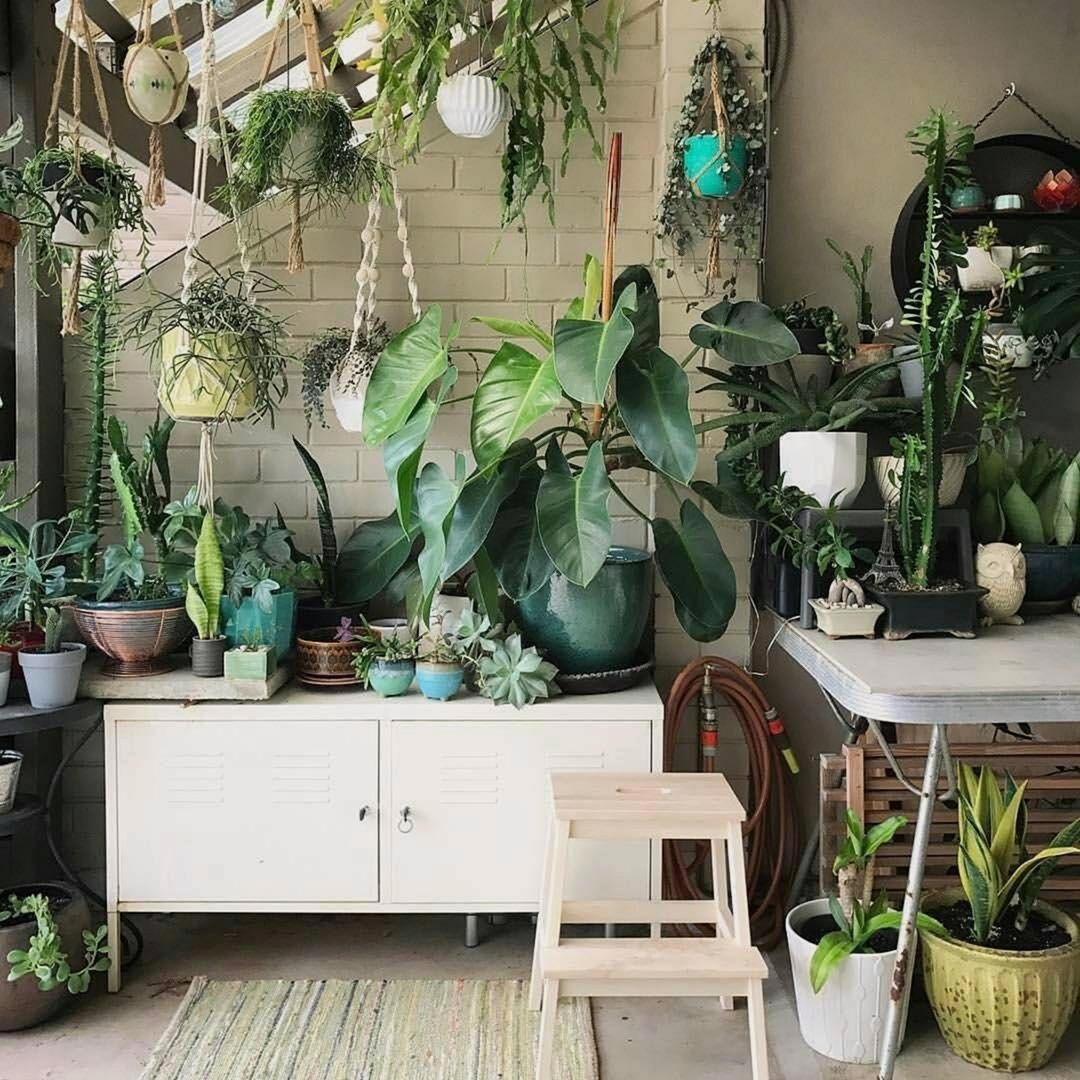 Подготовила: студентка ППК СГТУ им. Гагарина Ю.А.
Ларина Анна
Комнатные растения — растения, выращиваемые в жилых, общественных и производственных помещениях для декоративного оформления и улучшения их санитарного состояния. В комнатную культуру растений введено 3200 видов.
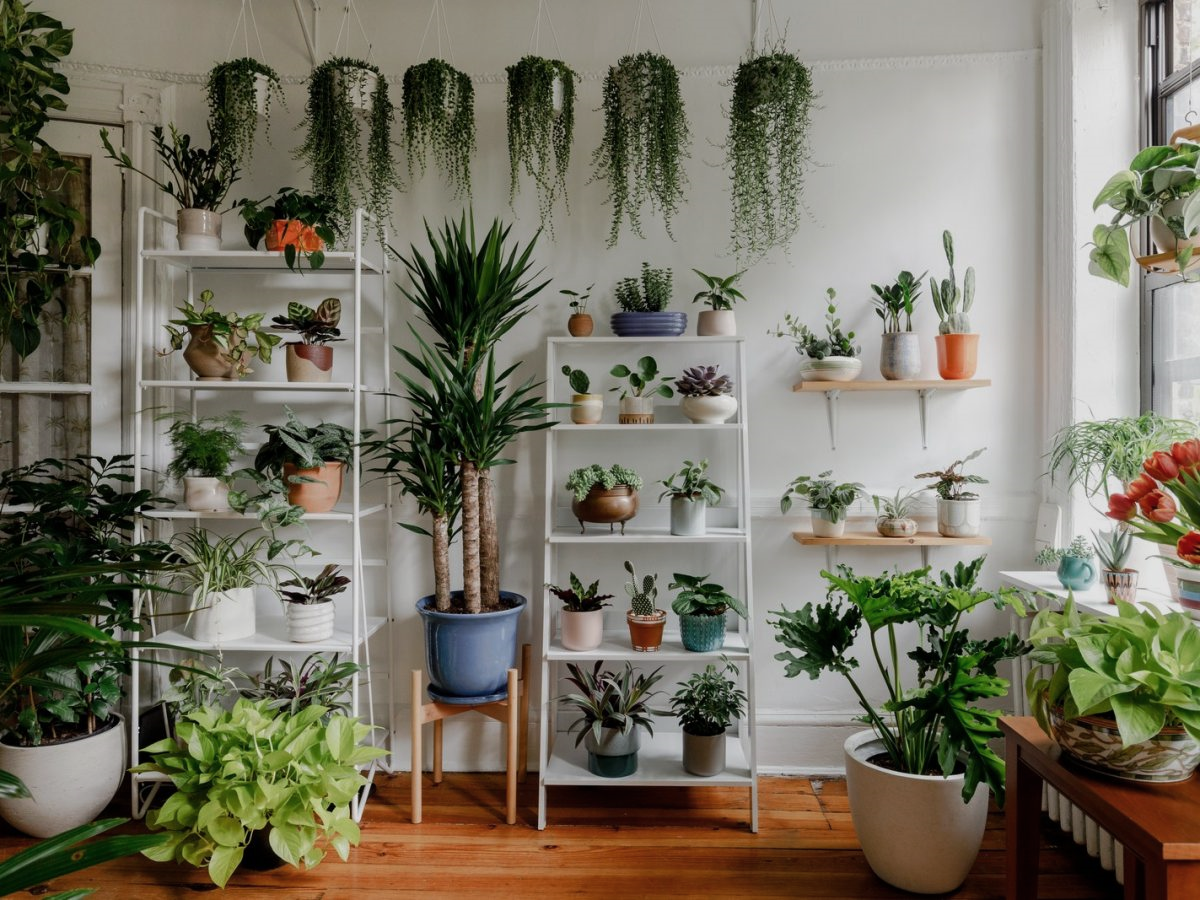 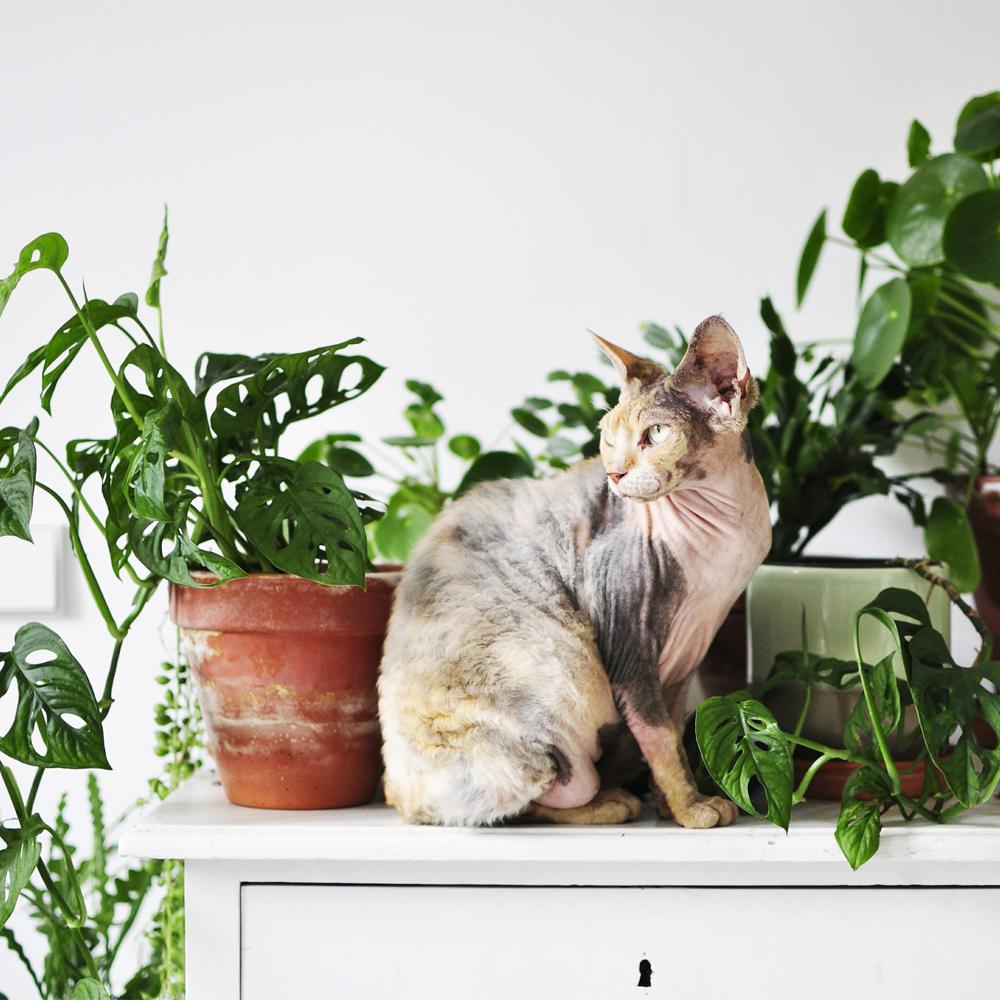 Основные приёмы размещения комнатных растений
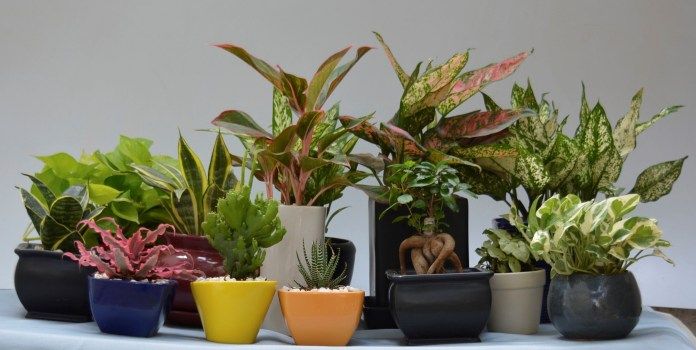 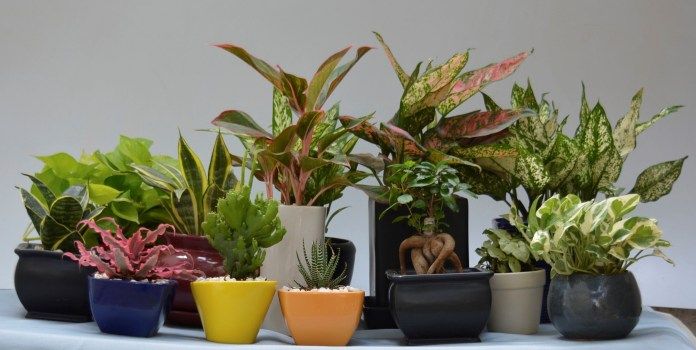 1. Одиночные
2. Комнатный сад
3. Горшечные композиции
4. Террариум
Одиночное растение
– отдельно стоящее растение может быть вечнозелёным или цветущим.
 Его можно поставить прямо в горшке или скрыть в красивое кашпо.
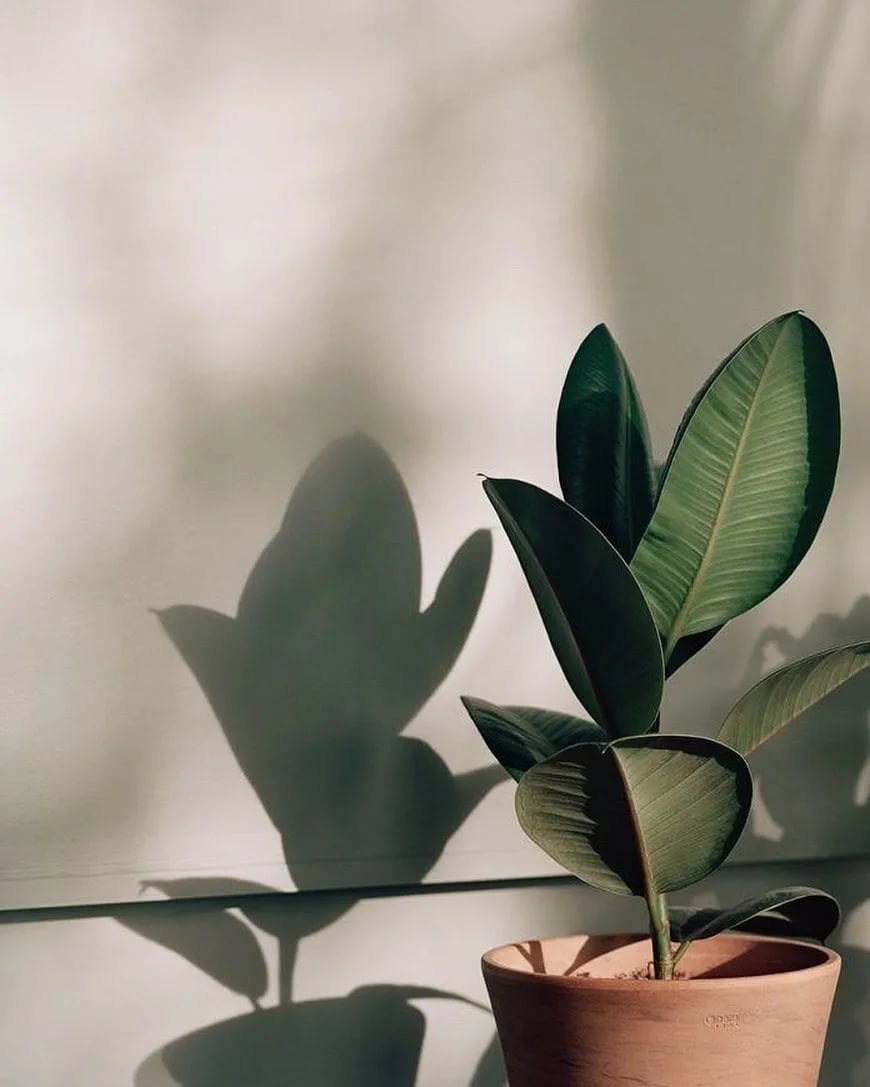 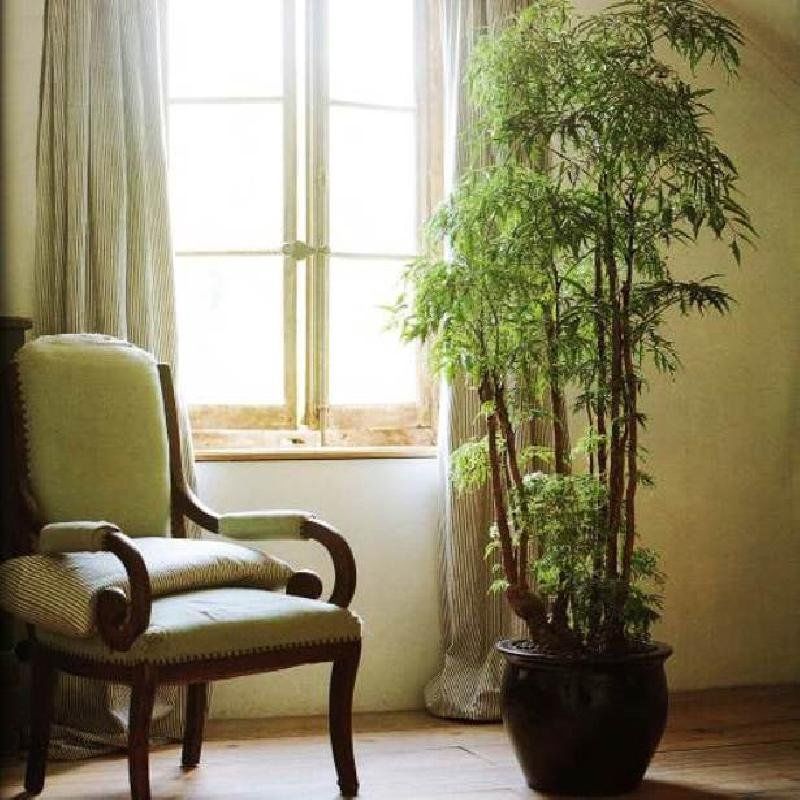 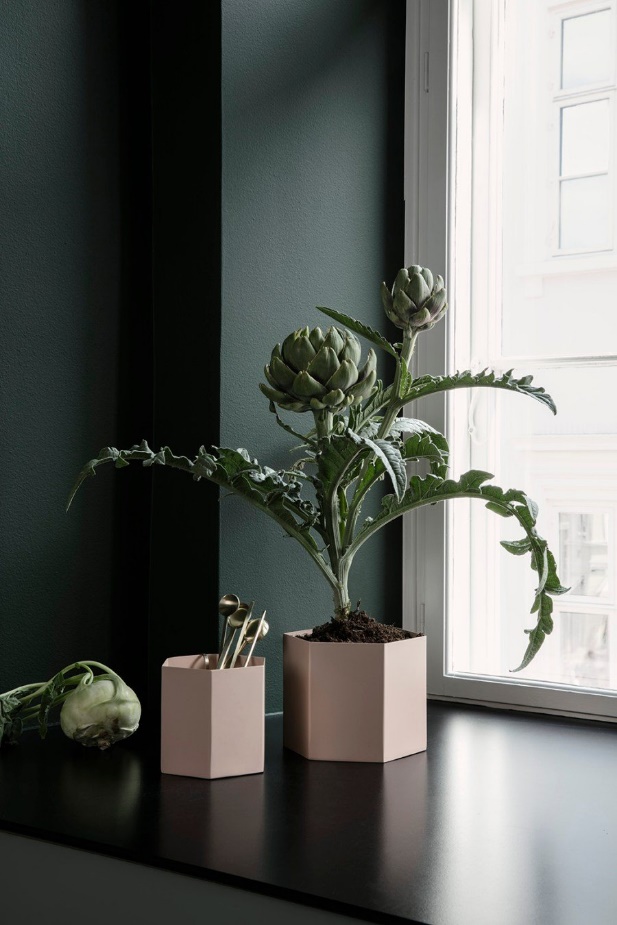 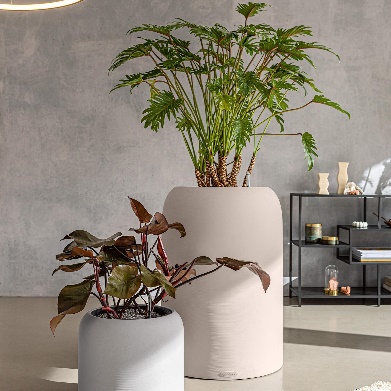 ОДИНОЧНОЕ РАСТЕНИЕ
Комнатный сад
– контейнер заполненный несколькими растениями. 
Они могут располагаться в цветочных горшках или прямо в грунте.
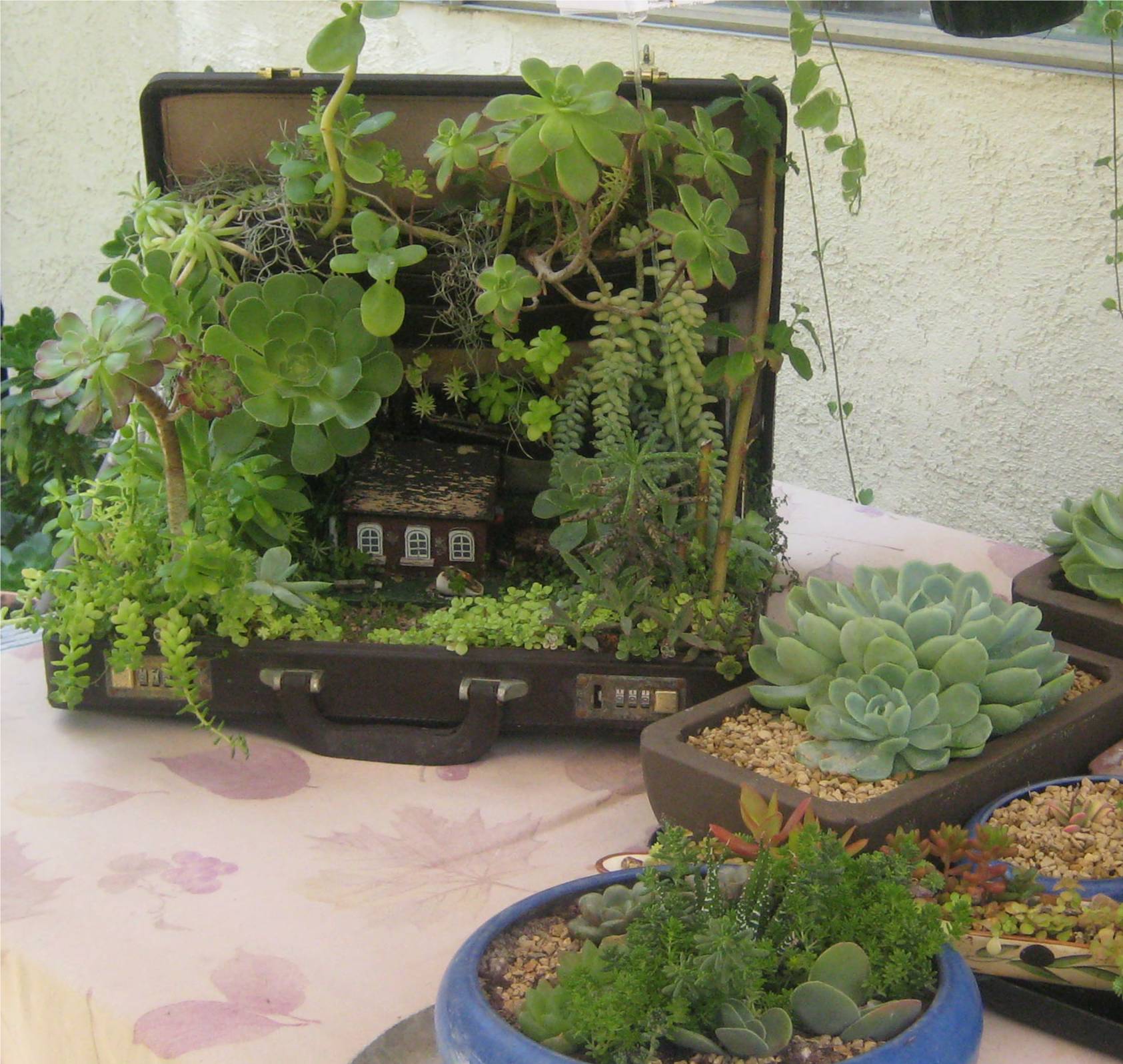 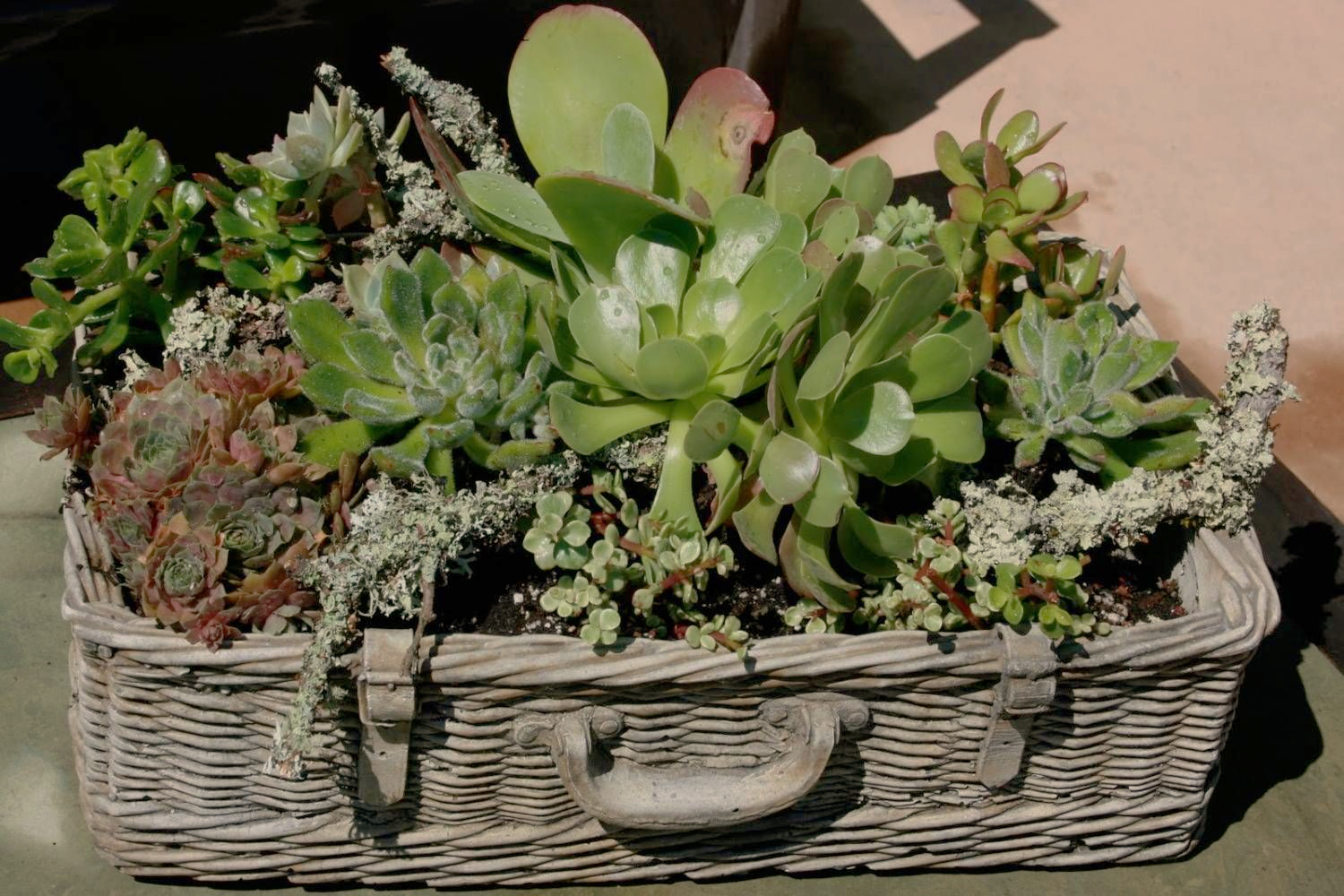 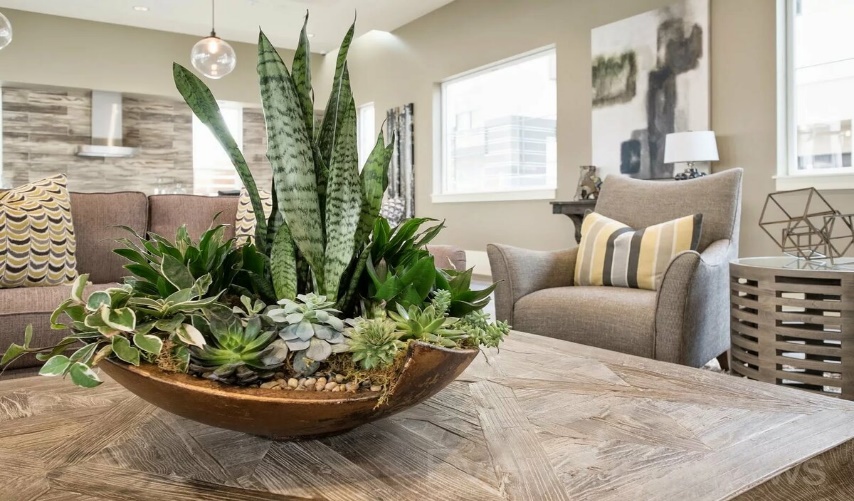 ПРИМЕНЕНИЕ РАСТЕНИЙ В КОМНАТНОМ САДУ
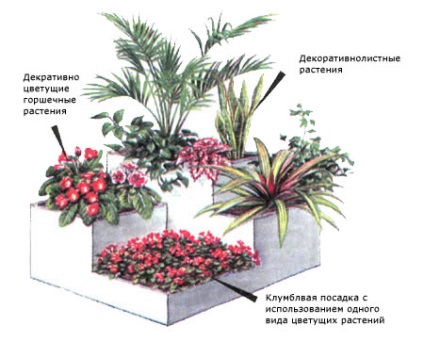 Горшечная композиция
– это коллекция растений в горшках или индивидуальных контейнерах, установленных близко друг к другу, чтобы создать эффект «большого пятна» зелени.
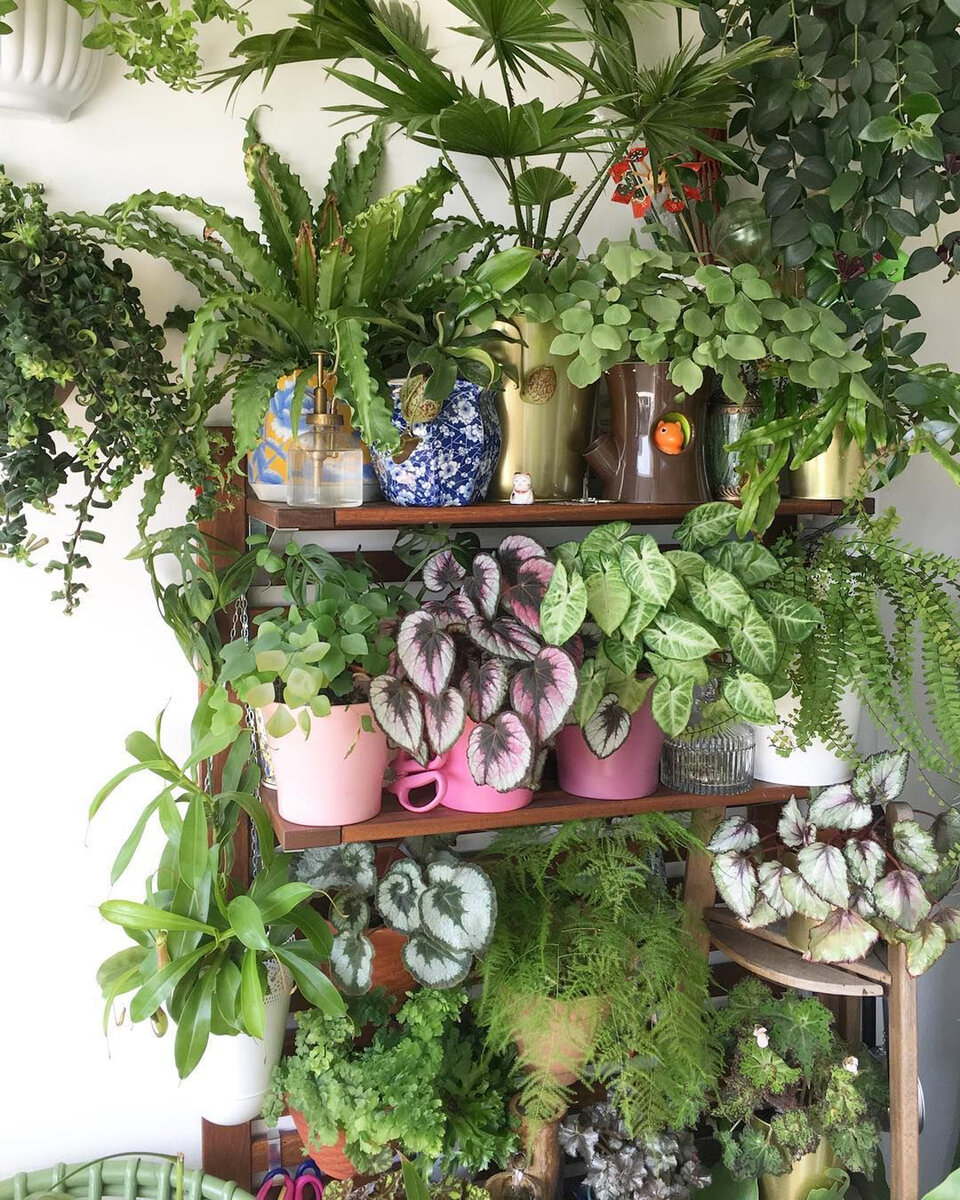 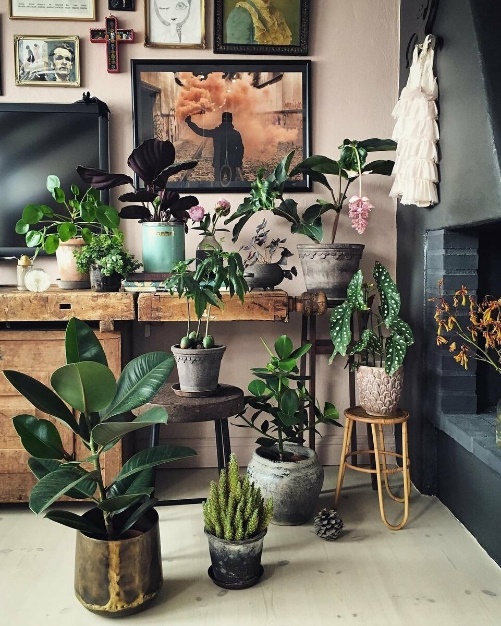 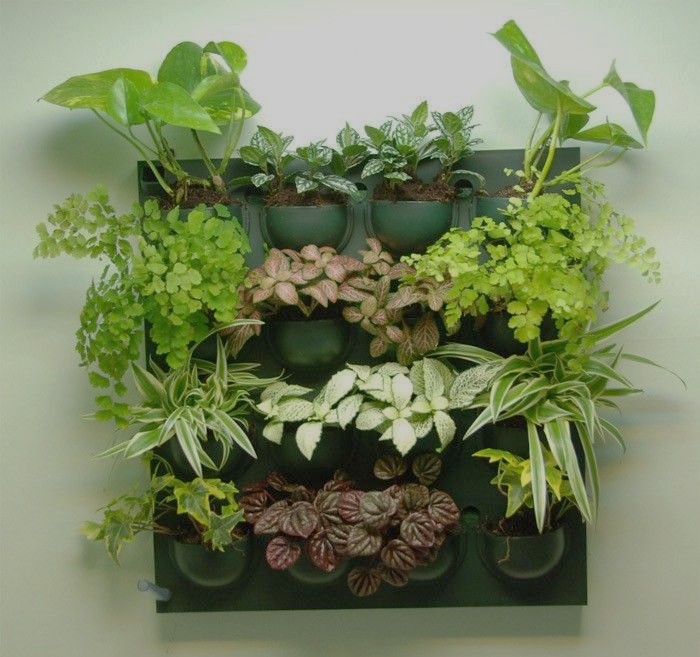 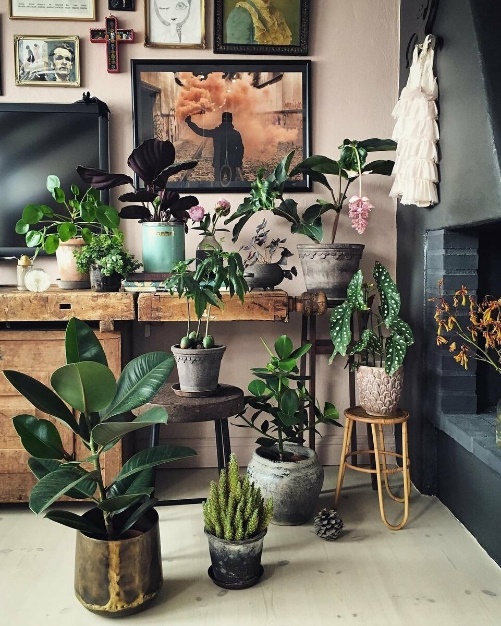 ГОРШЕЧНЫЕ КОМПОЗИЦИИ
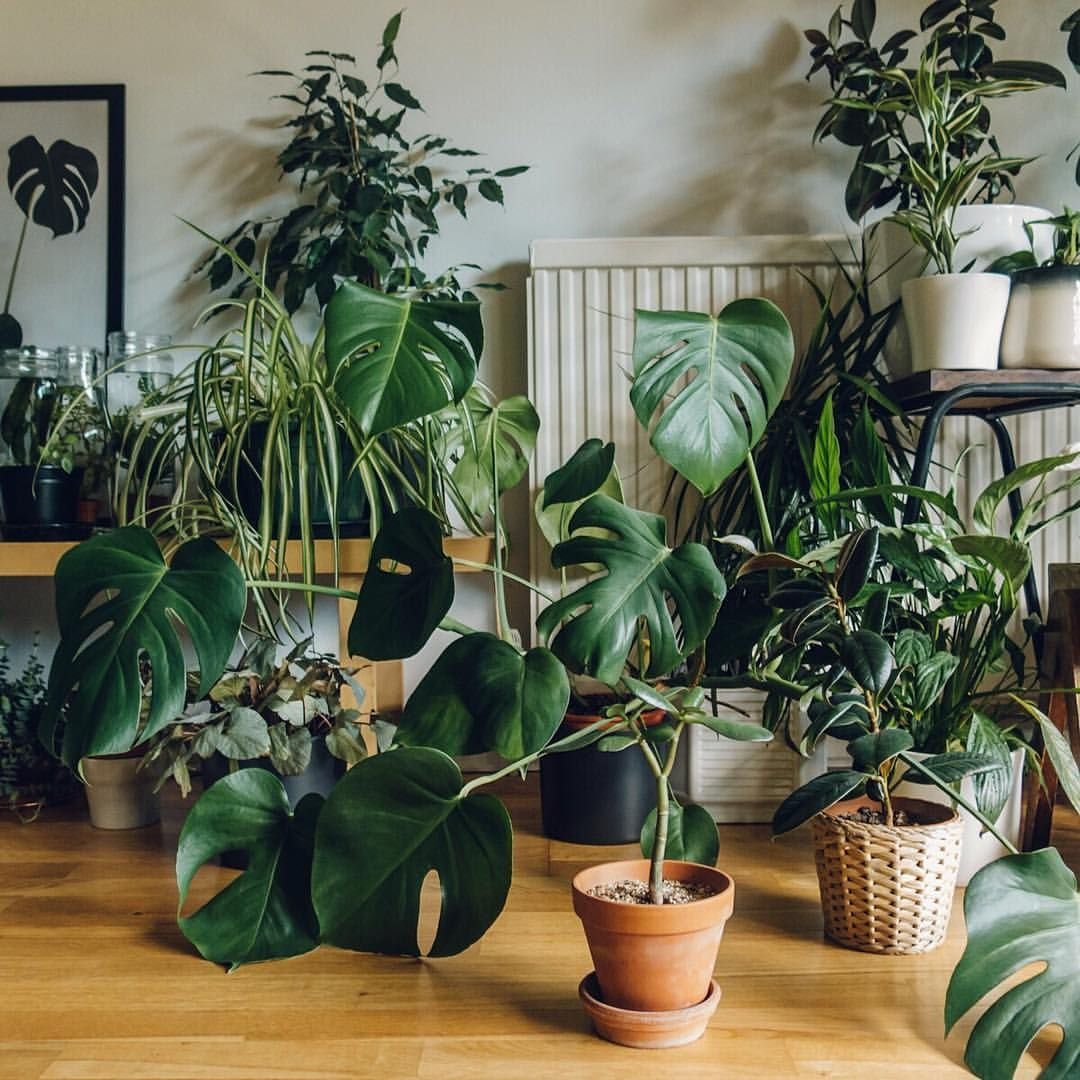 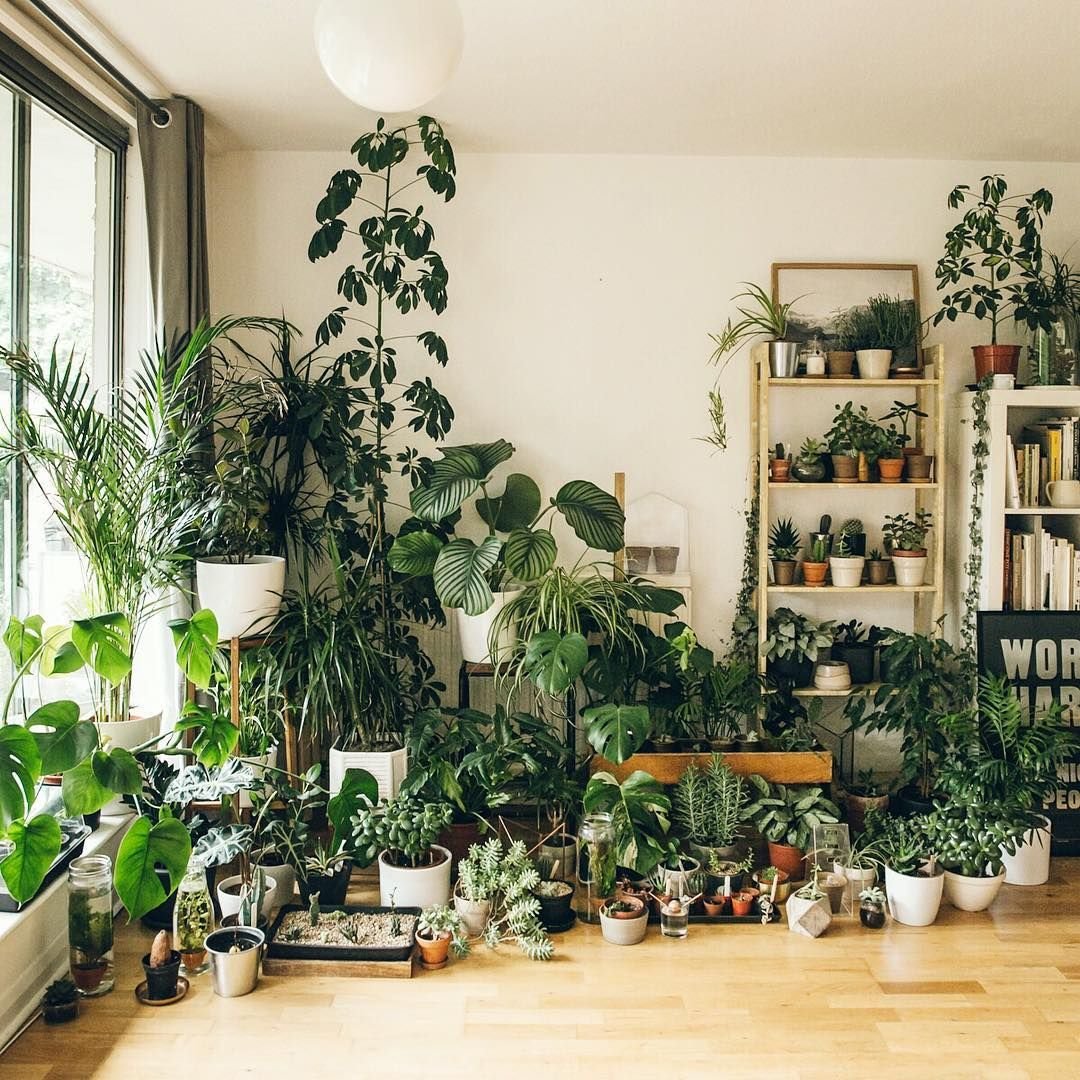 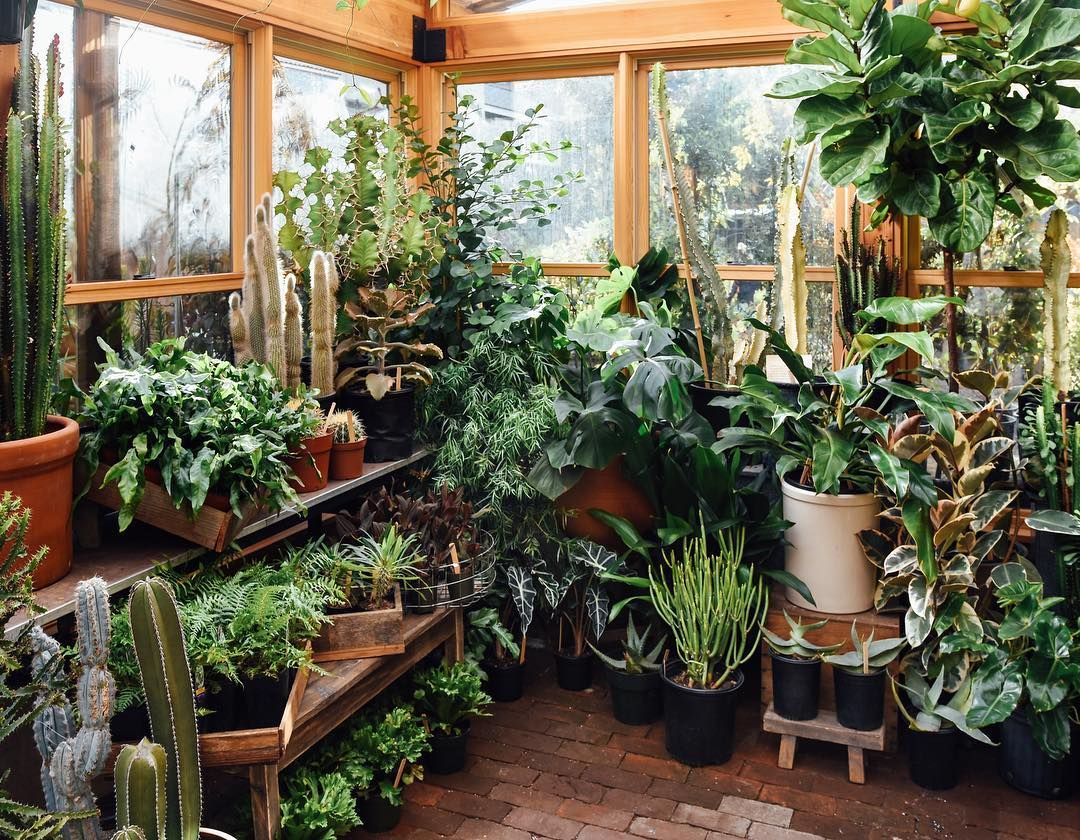 террариум
– это сосуд из стекла или пластика, внутри которого посажены растения. Отверстия такого сосуда заужено или закрыто прозрачным материалом
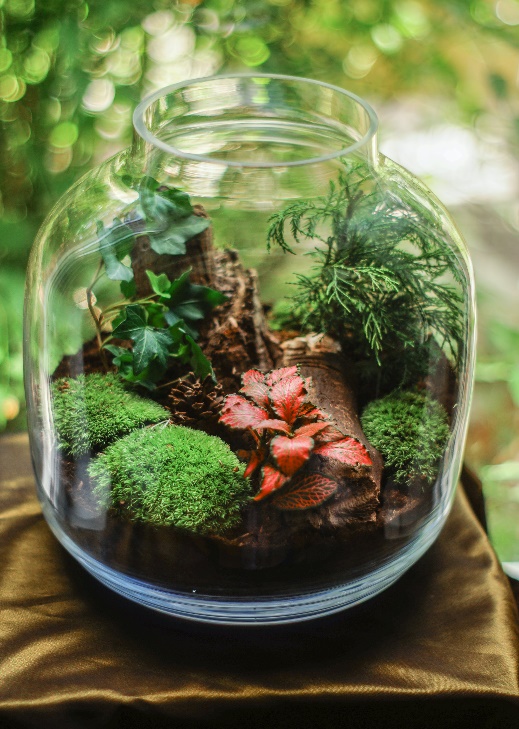 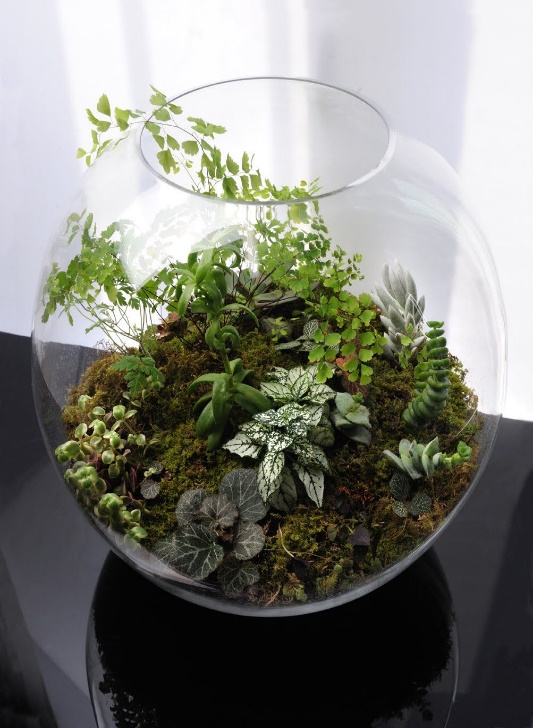 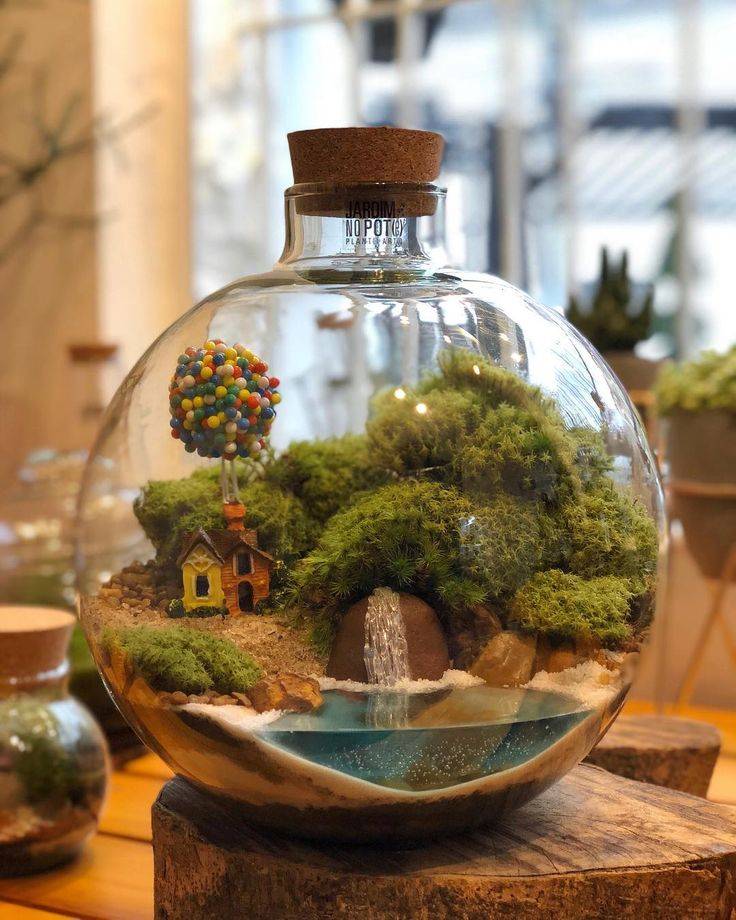 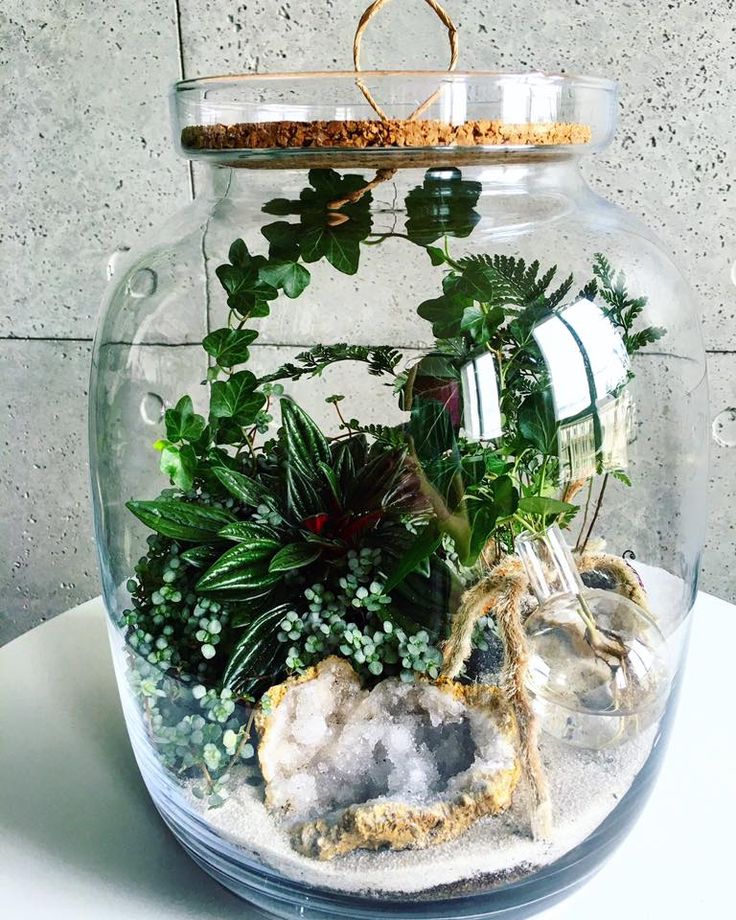